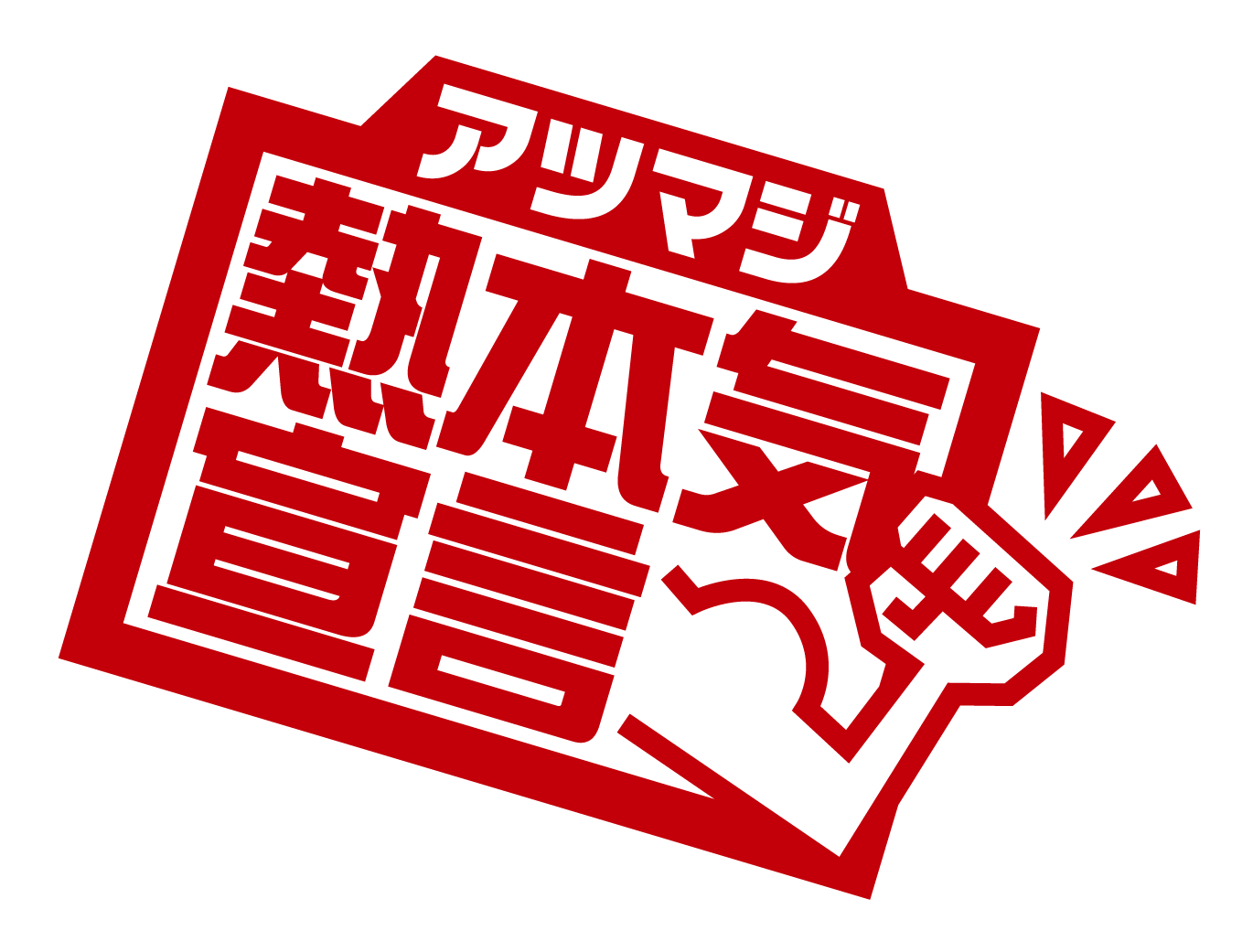 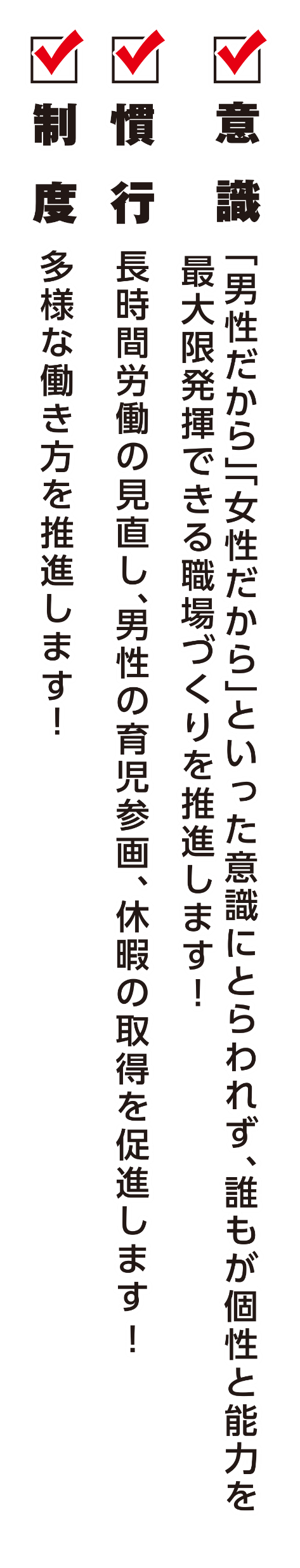 〇〇〇〇に
          取り組みます！
〇〇〇株式会社代表　三重  熱子
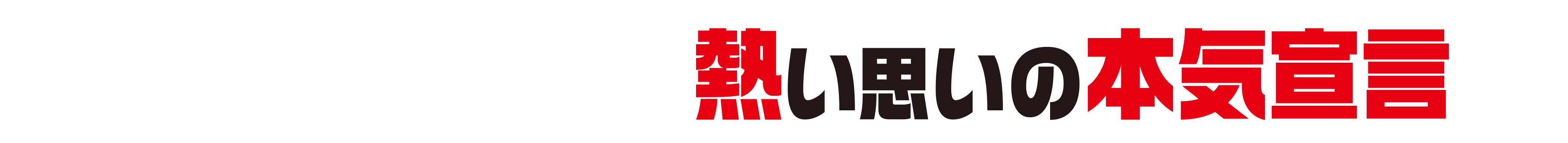